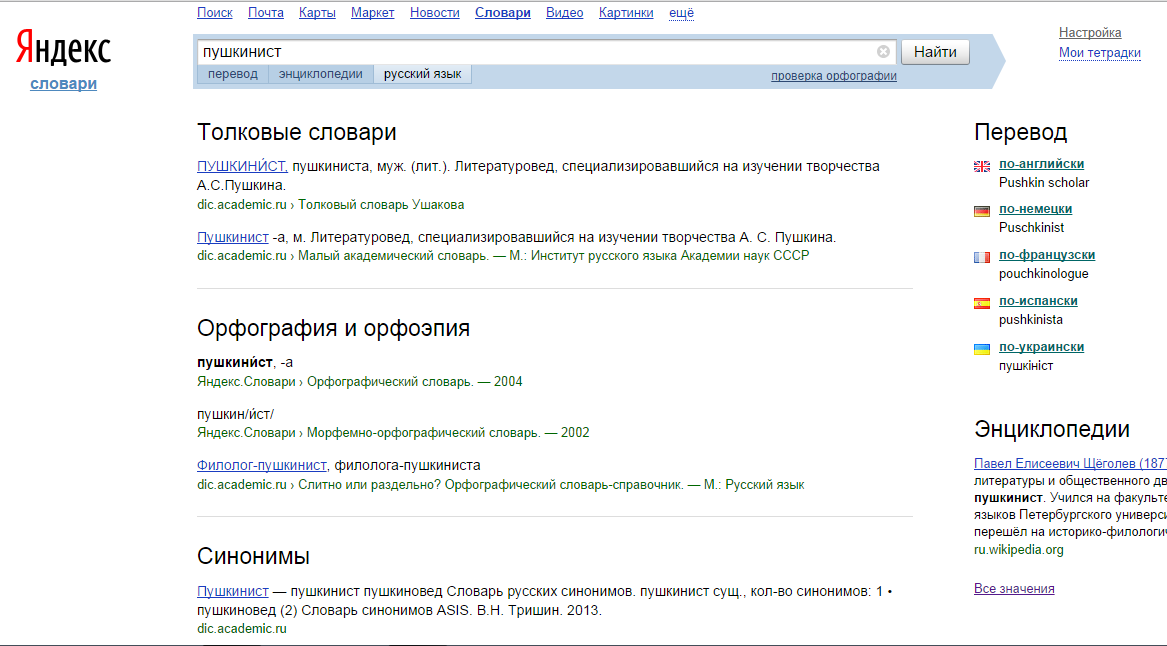 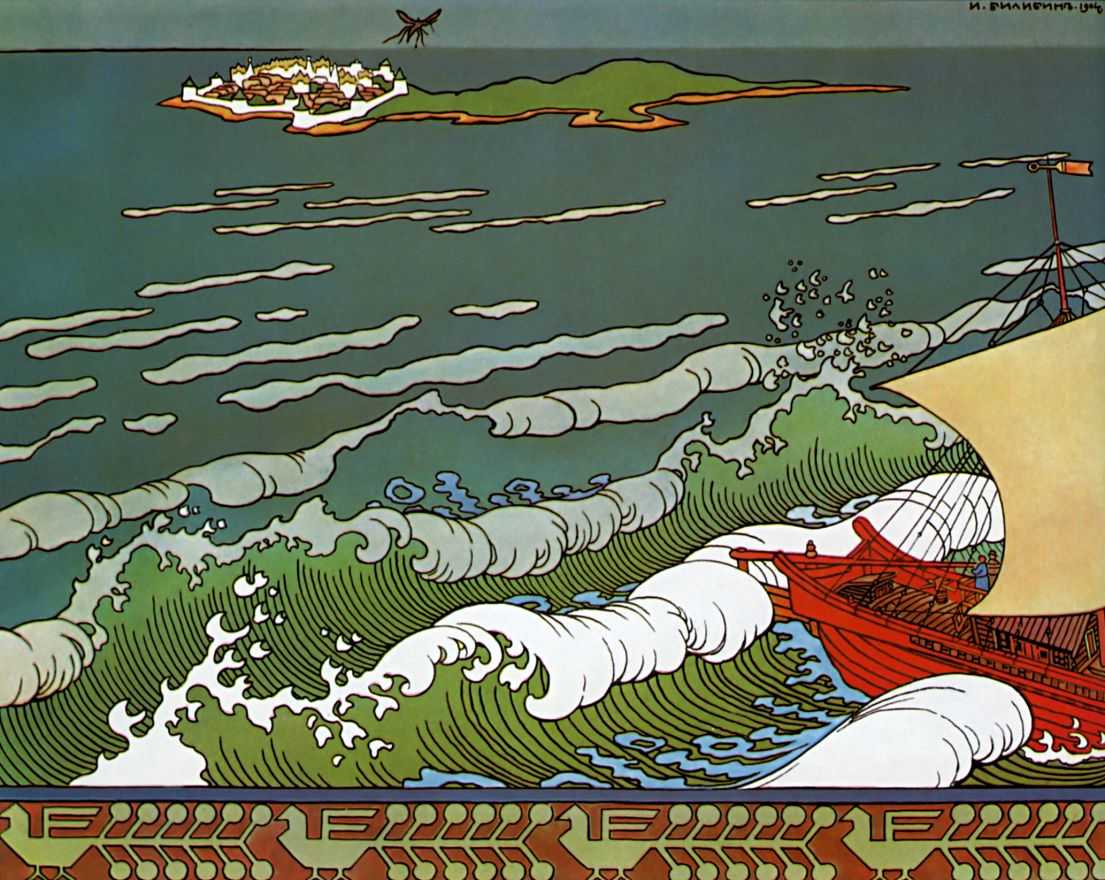 Ветер весело шумит
Судно весело бежит …
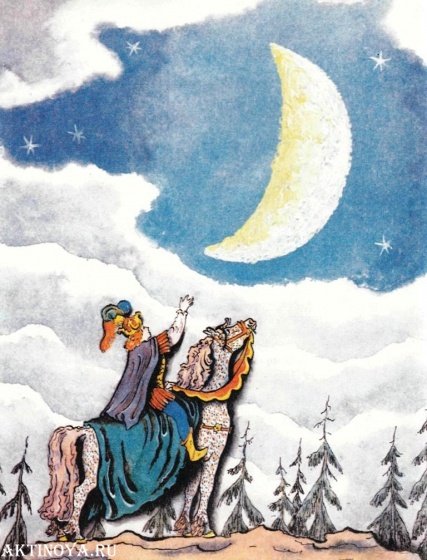 «Месяц, месяц, мой дружок, 
Позолоченный рожок!..»
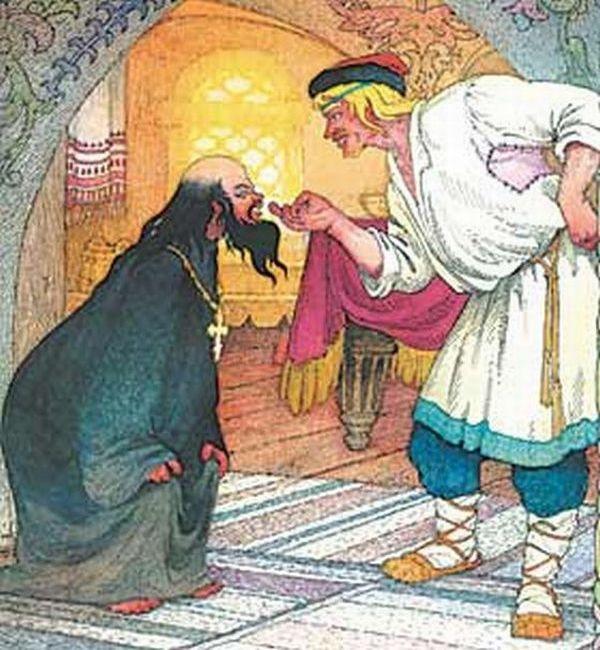 Со второго щелка
Лишился поп языка.
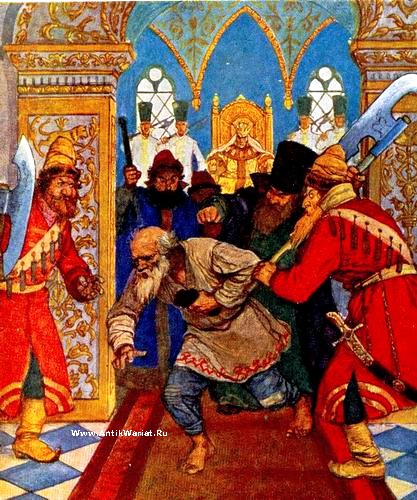 А в дверях-то стража подбежала,
Топорами чуть не изрубила.
Что за страшная картина!
Перед ним его два сына
Без шеломов и без лат
Оба мёртвые лежат.
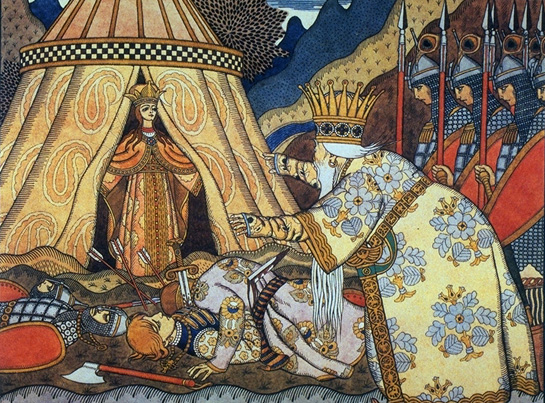 ЧЁРТ
ЯСТВА
БЕС
+
ЕДА
ПАР
+
УС
=
ПАРУС
=
ПРИЗ
+
РАК
ПРИЗРАК
КОМ
+
ПОТ
=
КОМПОТ
ПАС
+
ПОРТ
=
ПАСПОРТ
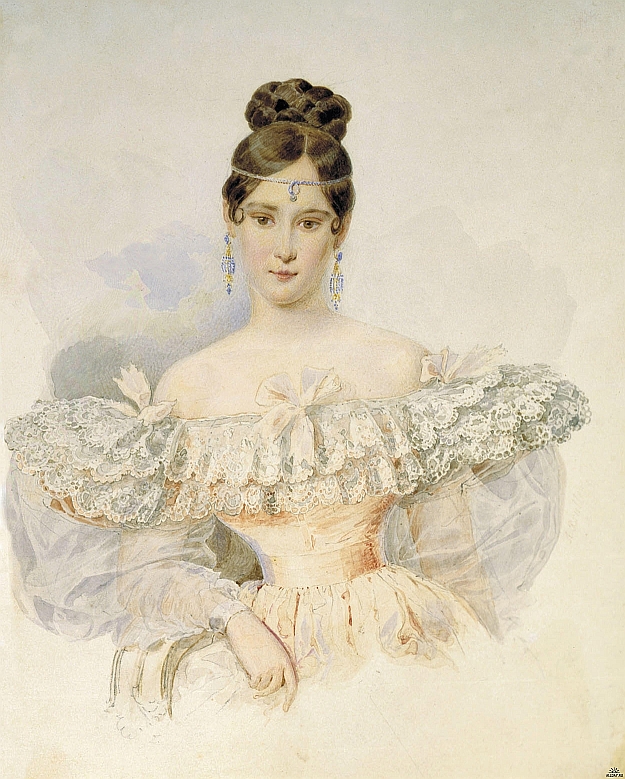 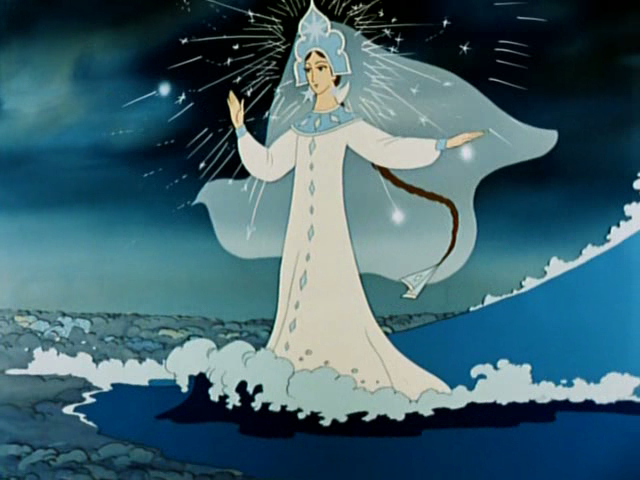 «Сказка о царе Салтане,о сыне его,славном и могучем богатырекнязе Гвидоне Салтановичеи о прекраснойцаревне Лебеди»
МОЛОДЦЫ!
Автор презентации:
Милейко Евгения Витальевна, 
учитель ГБОУ СОШ №249 Кировского района Санкт-Петербурга


Интернет-ресурсы:
http://chudesamag.ru/rol-lichnosti/muzh-prosto-zval-eyo-natasha-ili-poeticheskie-predrassudki-v-lyubvi-i-zhizni-pushkina.html

http://bibliotekar.ru/kBilibin/12.htm

http://antikwariat.ru/

http://design-tale.ru/pozitiv/illustracii-konashevicha/

http://www.evpatori.ru/carevna-lebed.html